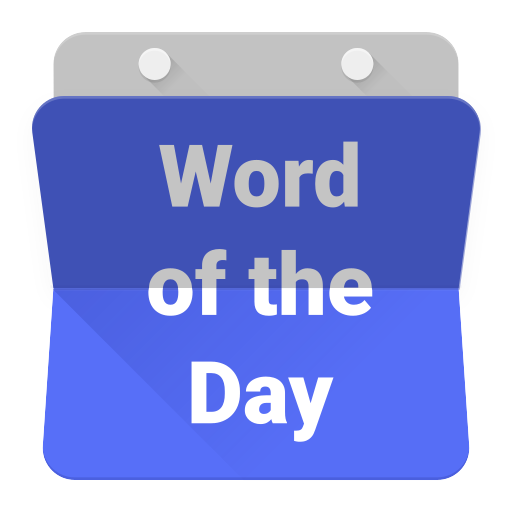 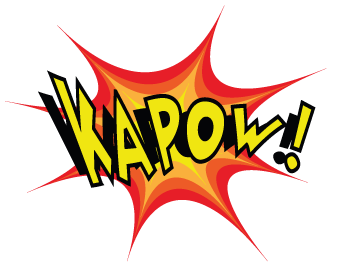 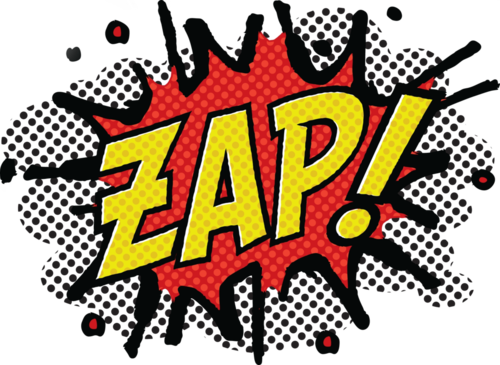 pancit
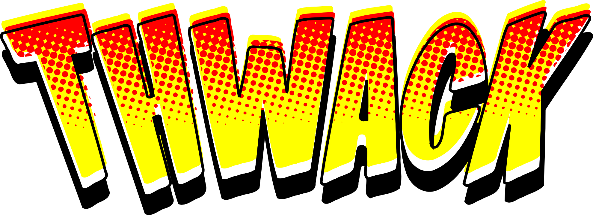 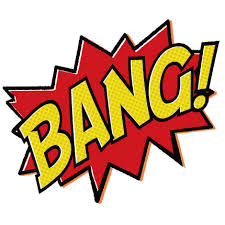 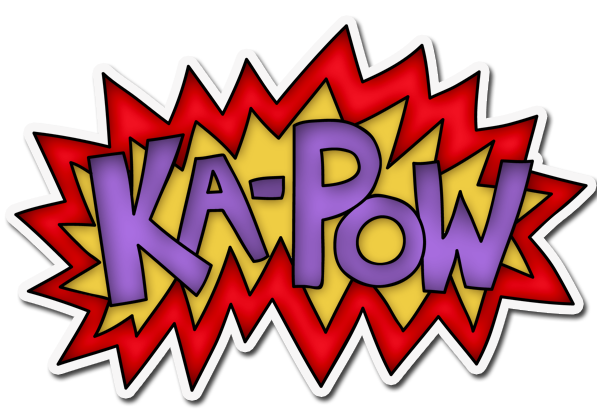 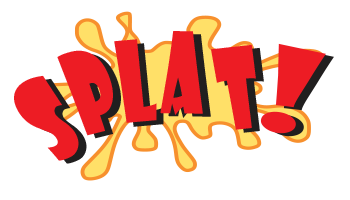 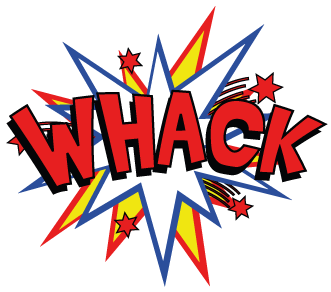 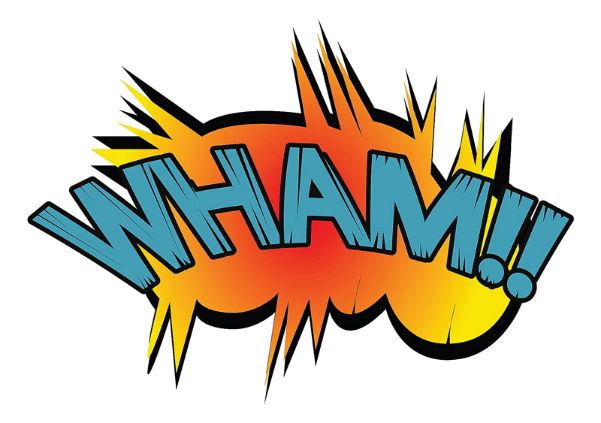 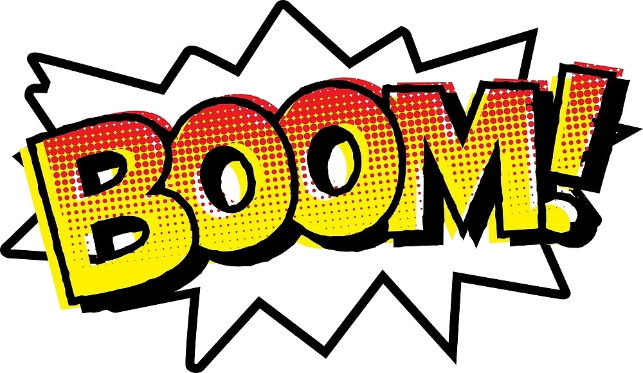 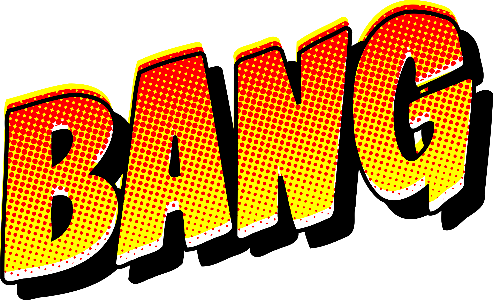 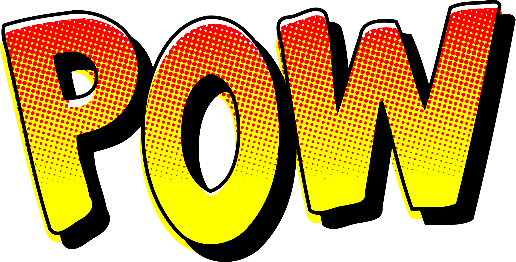 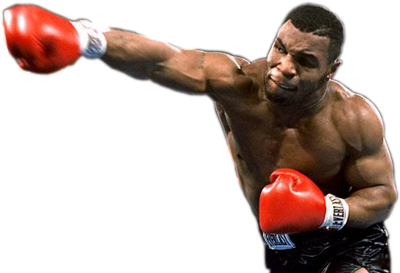 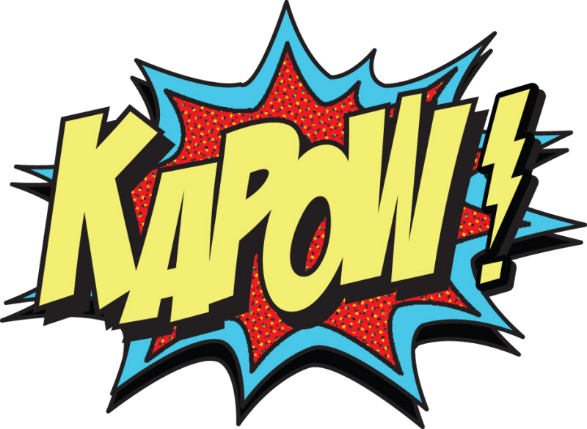 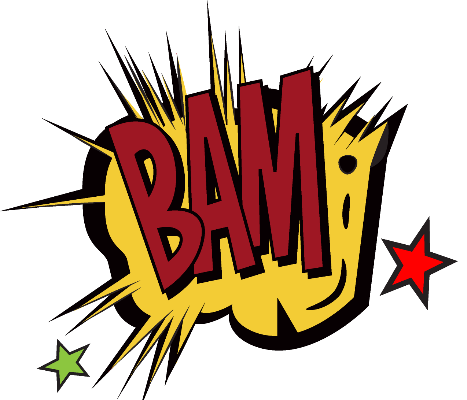 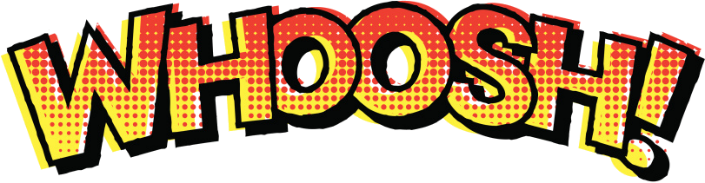 pancit
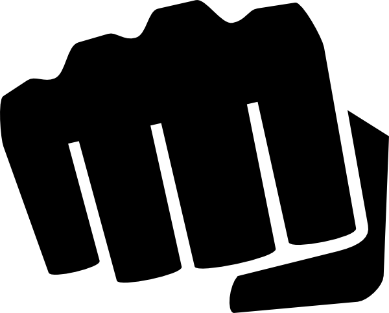 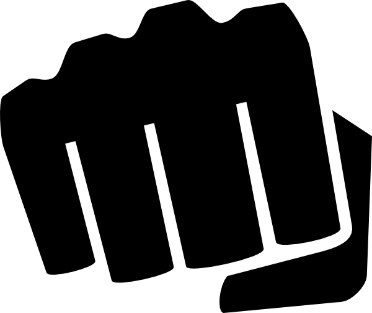 You could be excused for thinking that “pancit”, pronounced “punch-it”,  is the Indonesian word for “punch it”. 
Sorry to land the “knockout” blow yet again, but the verb “pancit” means “to spray little by little” in Indonesian.
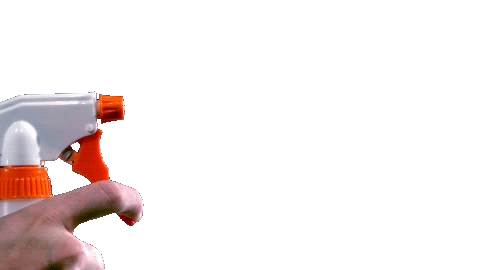 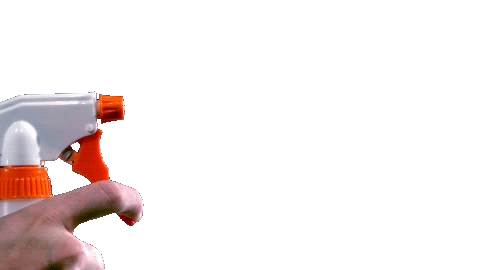 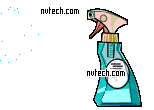 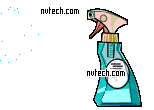 pancit
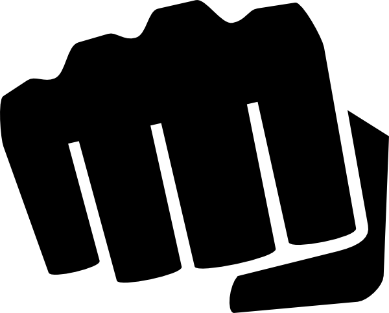 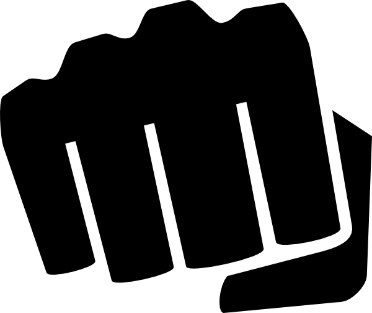 If a gentle spray doesn’t do the trick, you may as well go ahead and “pancit” !
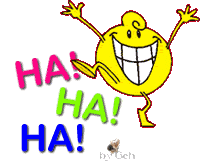 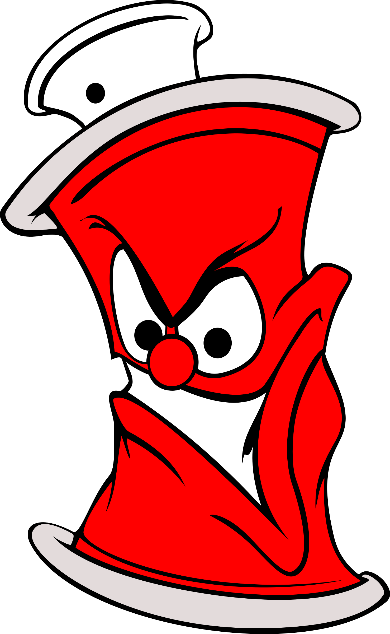 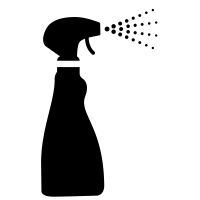 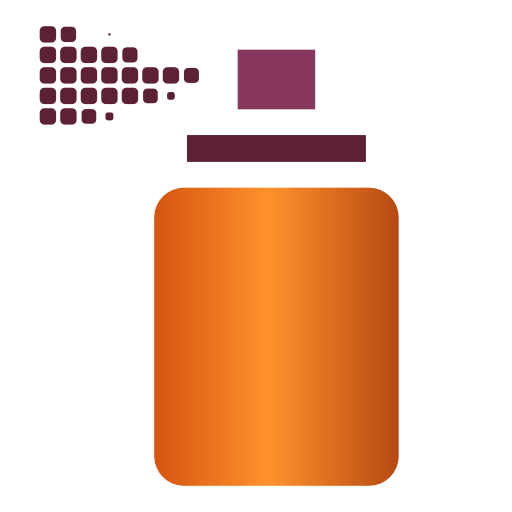 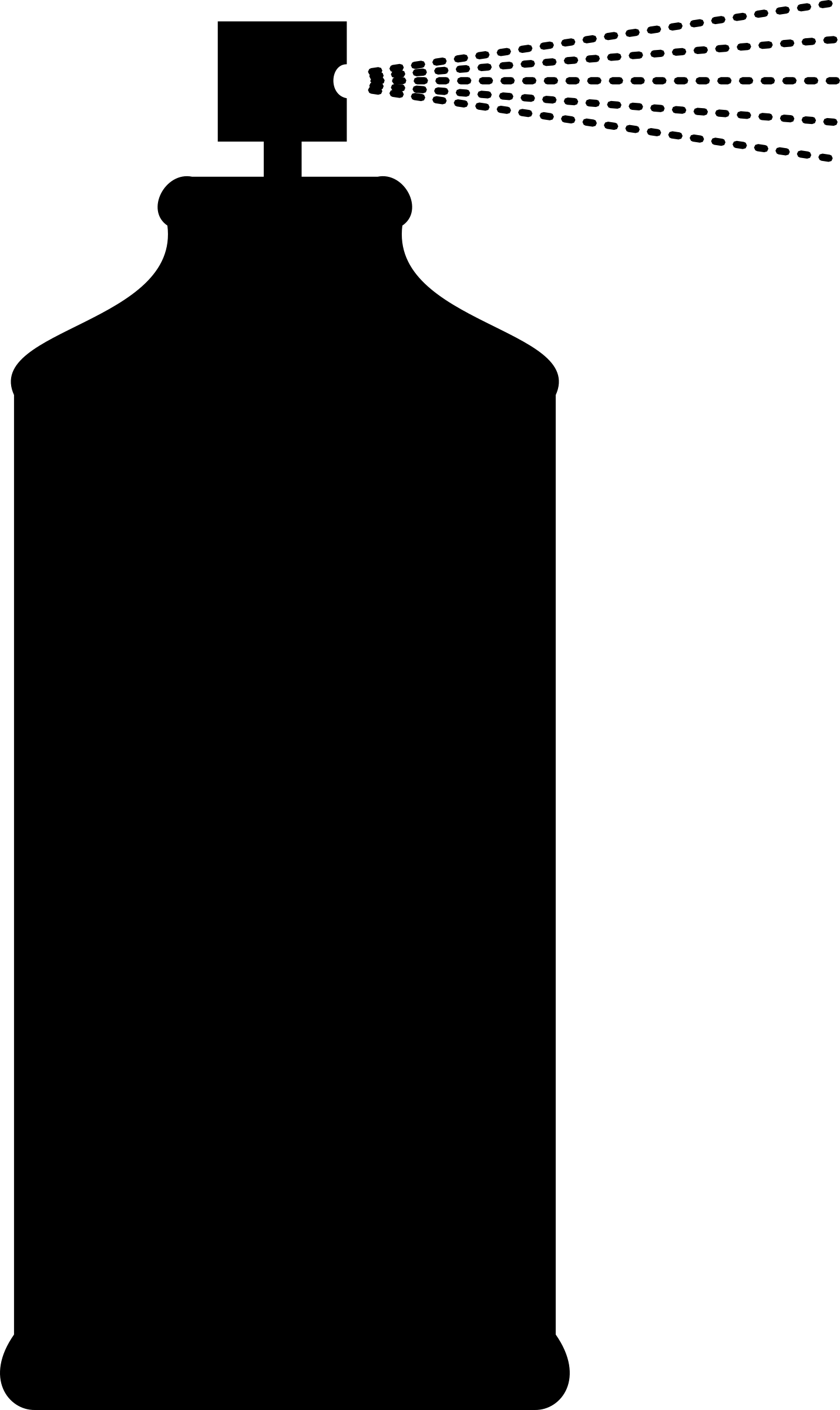 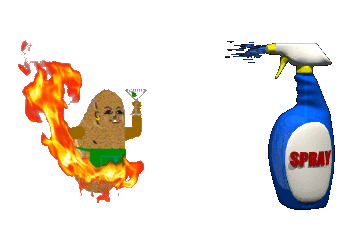